Analysis of Questions KS2 SATs  2016
Analysis of Questions in KS2 SATs2017 (2016)
Denotes a ‘part answer’ also
[Speaker Notes: Y456 curriculum focus….really in 2016, reinforced further in 2017 for arithmetic. Slight reduction in Y5/ Y6 questions in reasoning papers particularly Paper 3

Y6 questions start a bit later in the sequnce this year compared to last year]
End of KS1: SATs Arithmetic Paper 2016
Q: 1,2,3,4,5, 6, 7, 8,9,10,11,13, 15,16,19,23
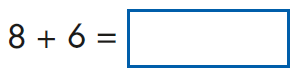 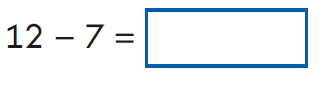 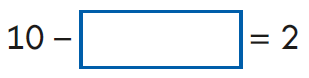 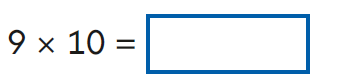 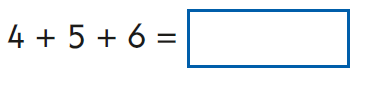 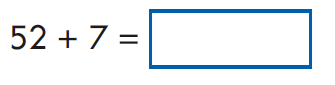 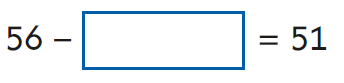 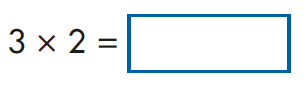 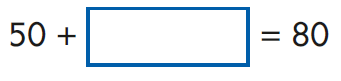 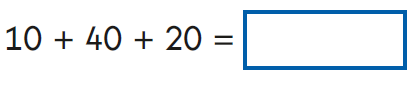 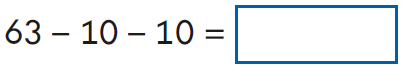 End of KS1: SATs Arithmetic Paper 2016Q12, 13, 14,15,16,17,18,19
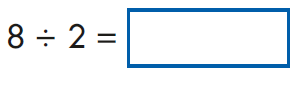 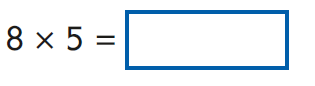 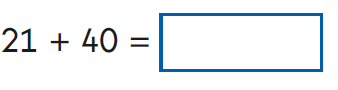 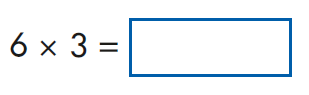 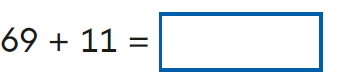 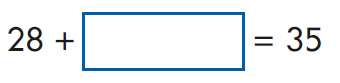 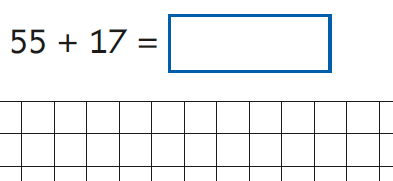 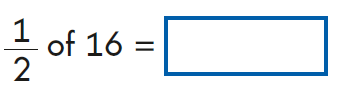 End of KS1: SATs Arithmetic Paper 2016Q 20,21,22,23,24,25
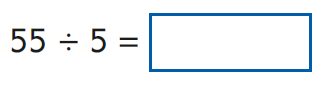 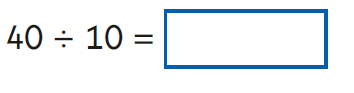 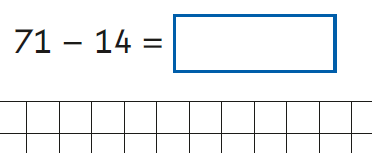 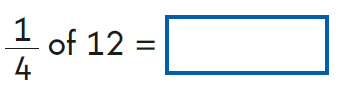 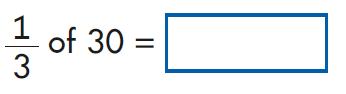 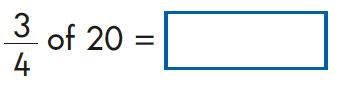 Key stage 1 Arithmetic Paper 2017Q1-20
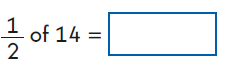 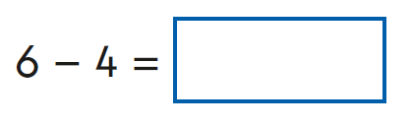 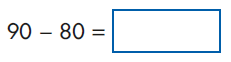 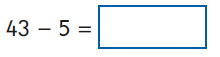 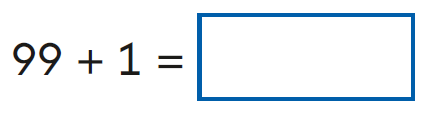 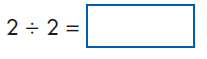 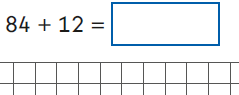 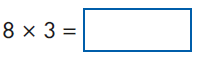 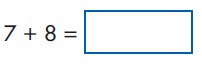 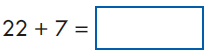 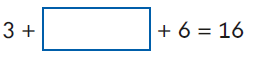 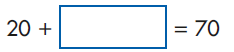 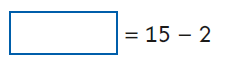 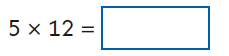 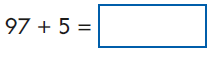 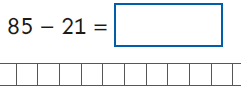 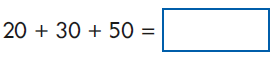 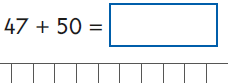 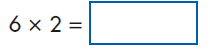 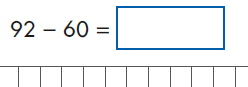 [Speaker Notes: Organised vertically in order.]
Key stage 1 Arithmetic Paper 2017Q21-25
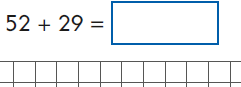 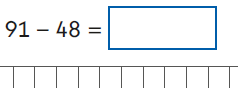 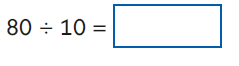 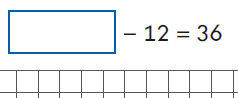 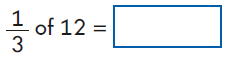 KS2 Arithmetic paper 2016: Q:1, 2,3,4,5,6,7,8,9,10,11,12,13,14,15
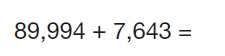 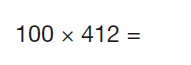 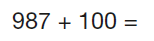 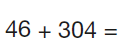 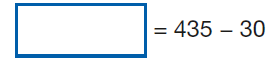 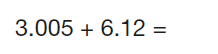 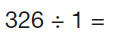 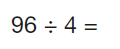 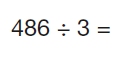 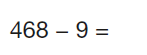 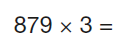 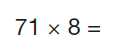 More questions than minutes…
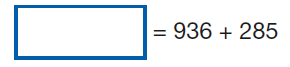 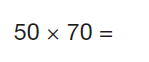 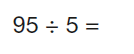 [Speaker Notes: Pink: Y3
Green: Y4
Blue: Y5]
KS2 Arithmetic Paper 2016Q:16, 17,18,19,20,21,22,23,24,25,26,27,28,29,31,32,33,34
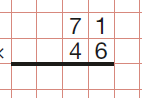 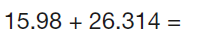 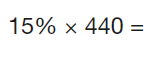 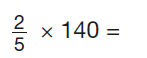 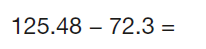 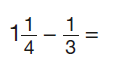 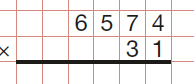 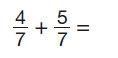 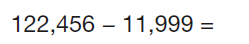 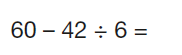 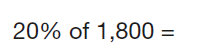 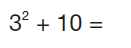 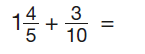 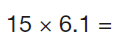 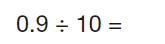 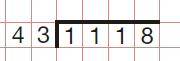 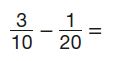 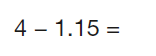 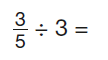 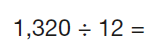 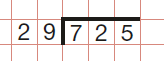 More questions than minutes…
[Speaker Notes: Green: Y4
Blue: Y5
Mauve: Y6]
KS2 Arithmetic Paper 2017Q1,2,3,4,5,6,7,8,9,10,11,12,13,14,15,16,17,18
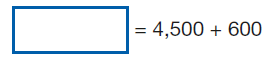 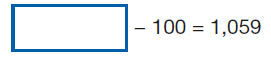 40 + 1,000 =
707 + 1,818 =
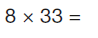 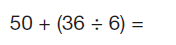 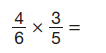 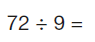 4/6 + 3/6 =
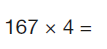 505 ÷ 1 =
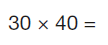 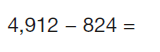 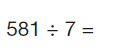 345 − 60 =
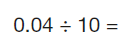 2.7 + 3.014 =
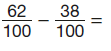 [Speaker Notes: Q in order vertically…
Year 4 green; Year 3 orange; year 5 lilac; year 6 pink]
KS2 Arithmetic Paper 2017Q19,20,21,22,23,24,25,26,27,28,29,30,31,32,33,34,35,36
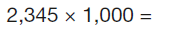 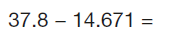 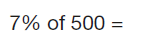 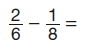 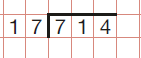 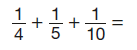 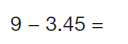 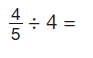 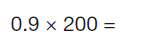 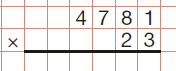 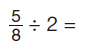 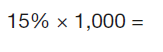 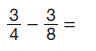 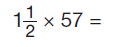 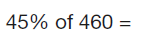 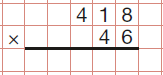 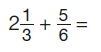 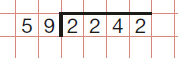 [Speaker Notes: Q in order vertically

Year 4 green; year 5 lilac; year 6 pink]
KS2 Arithmetic Paper 2017Q:3,12,15, 23, 26,27 28,30,32, 35
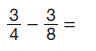 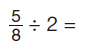 4/6 + 3/6 =
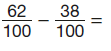 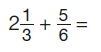 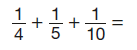 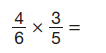 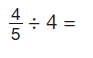 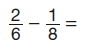 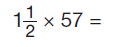 [Speaker Notes: 6 calculations involving fractions in 2016

10 calculations involving fractions in 2017: year 4 (2); year 5 (2); year 6 (6)]
KS2 Arithmetic Paper 2017Q: 4,9, 17,18,20,27,28,36
2016
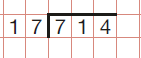 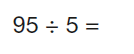 505 ÷ 1 =
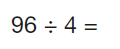 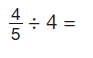 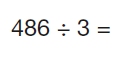 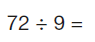 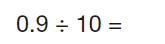 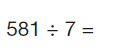 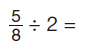 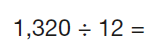 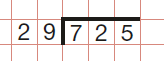 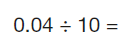 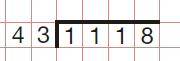 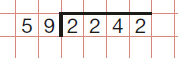 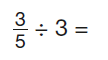 [Speaker Notes: 2016: There were 8 division calculations (rh side column) Pink Y3 (2), Green Y4 (1), Blue Y5 (1), Mauve Y6 (4)

8 division in 2017: 2 from Year 4; 1 from year 5; 5 from year 6]
2017 KS2 Paper 2: Reasoning
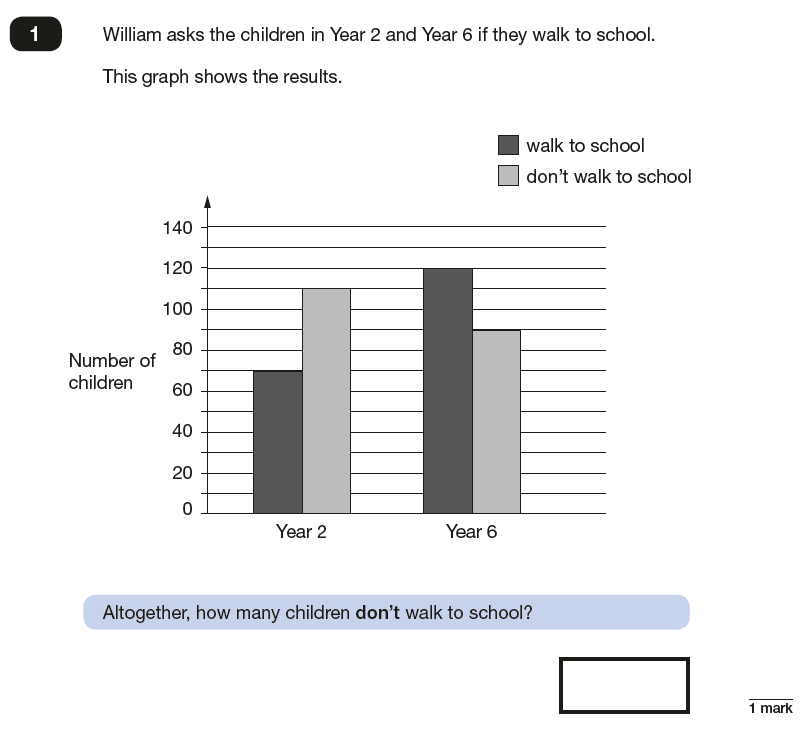 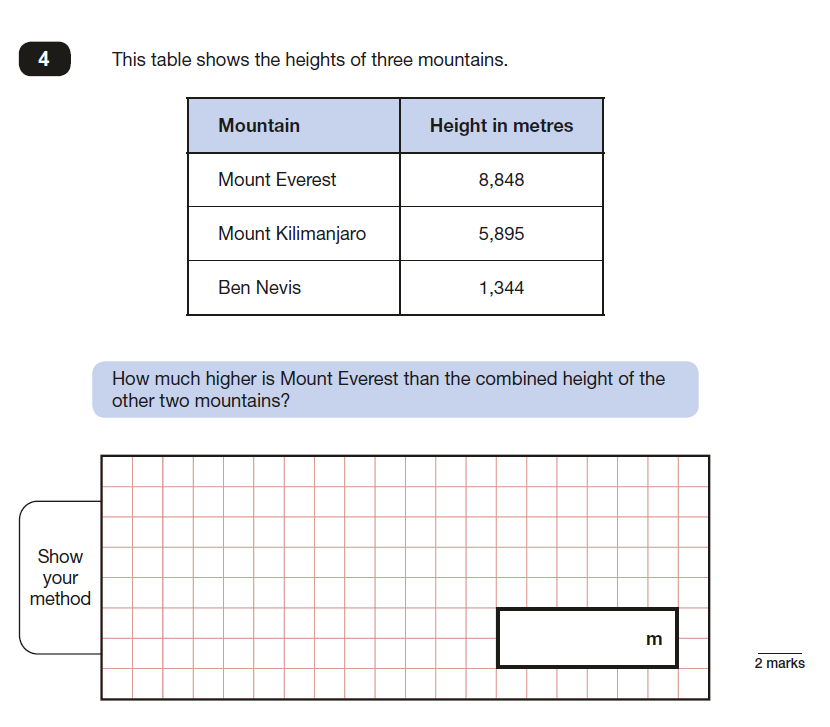 2017 KS2 Paper 2: Reasoning
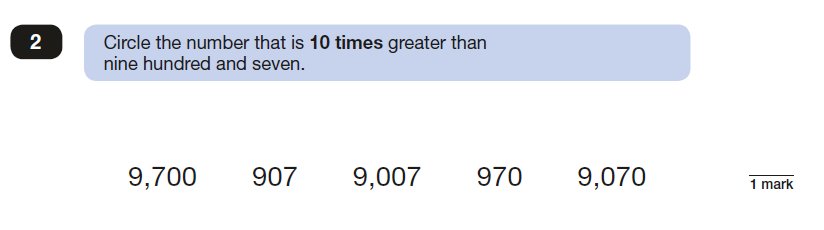 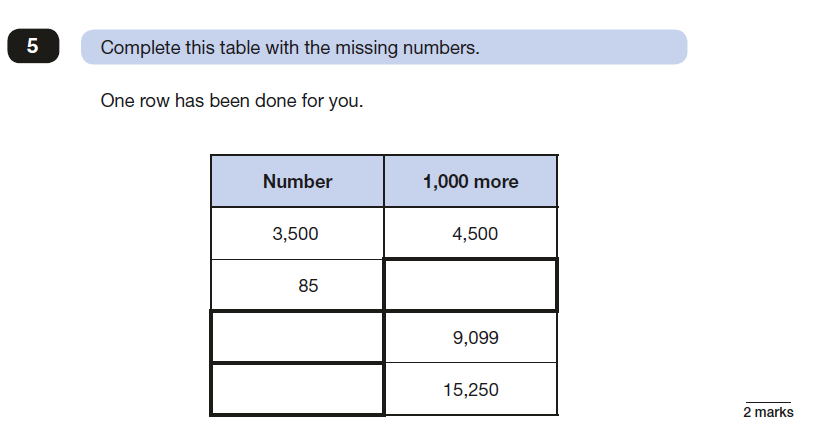 2017 KS2 Paper 2: Reasoning
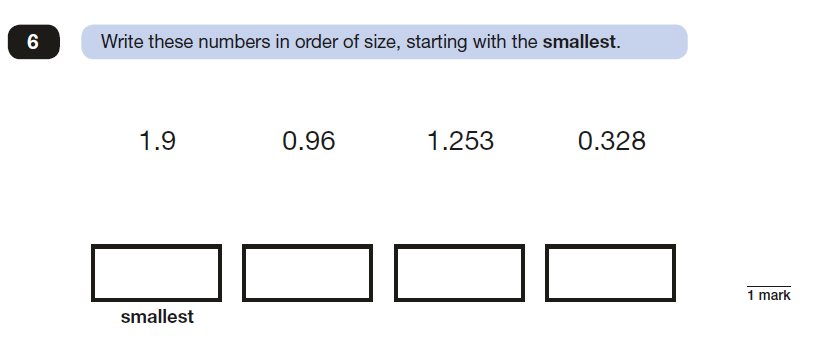 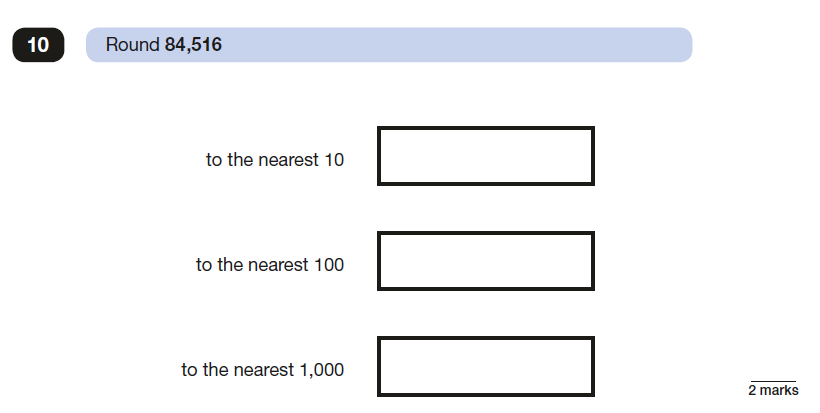 2017 KS2 Paper 2: Reasoning
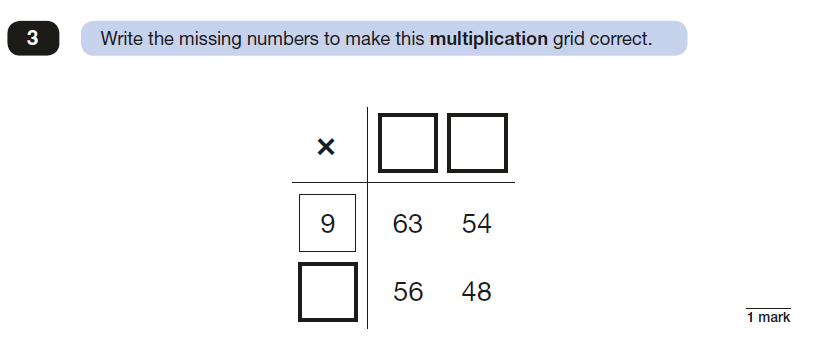 2017 KS2 Paper 2: Reasoning
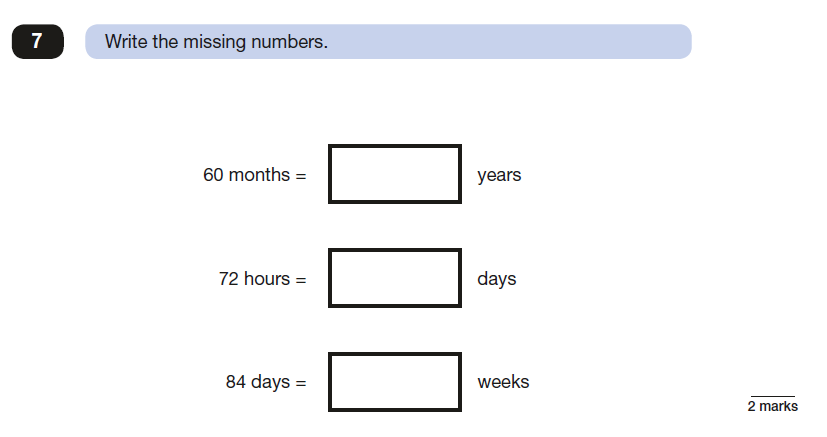 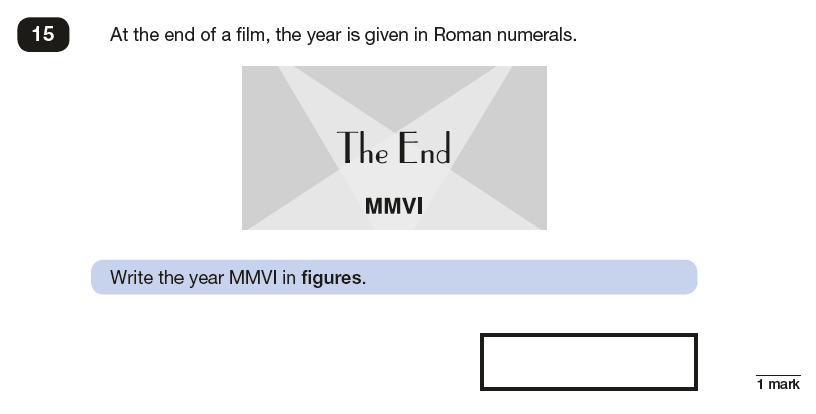 2017 KS2 Paper 2: Reasoning
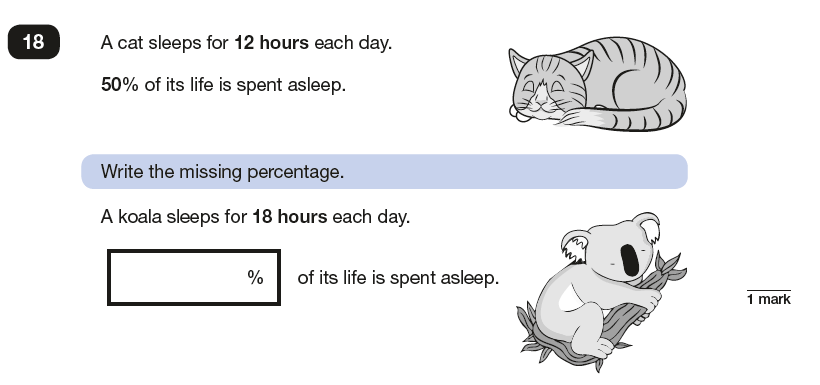 2017 KS2 Paper 2: Reasoning
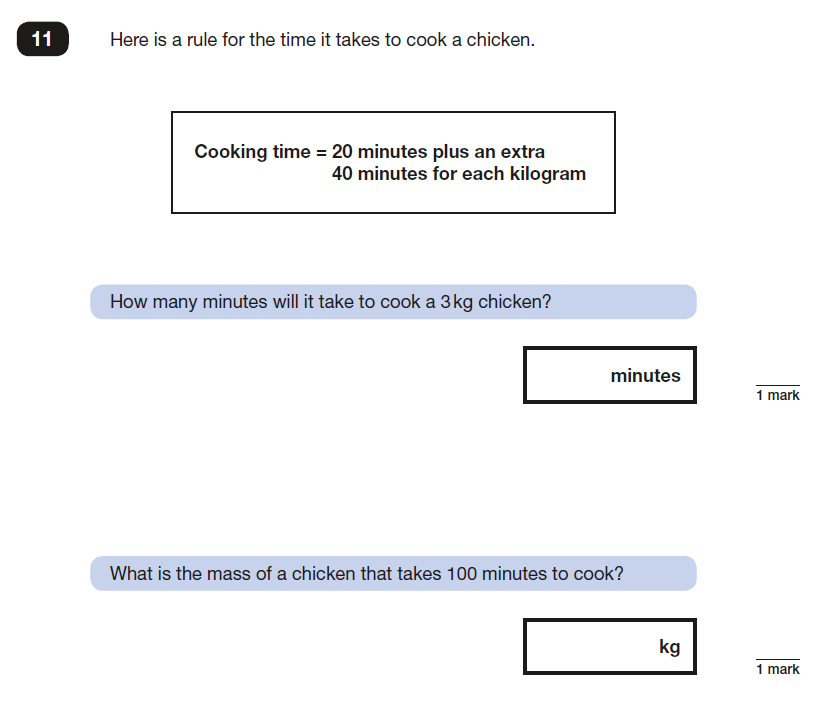 2017 KS2 Paper 2: Reasoning
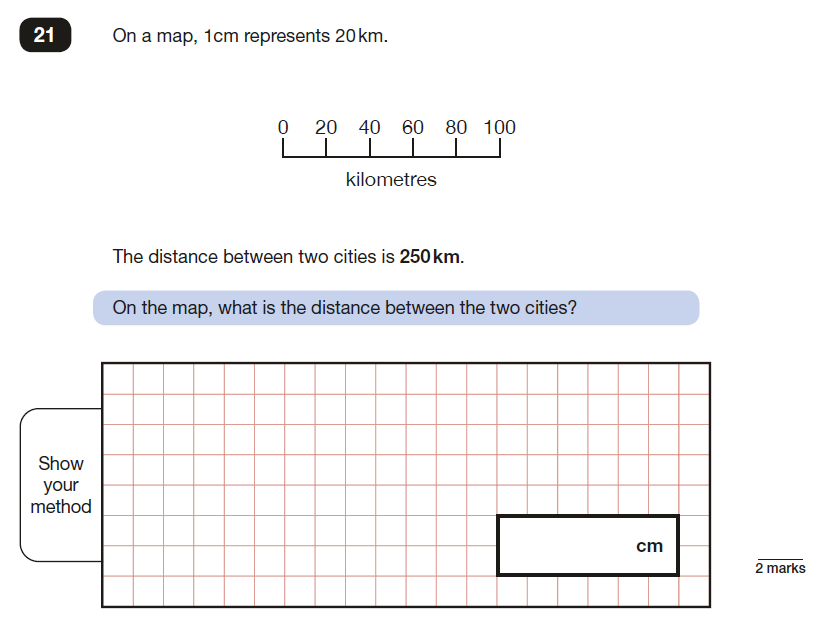 2017 KS2 Paper 2: Reasoning
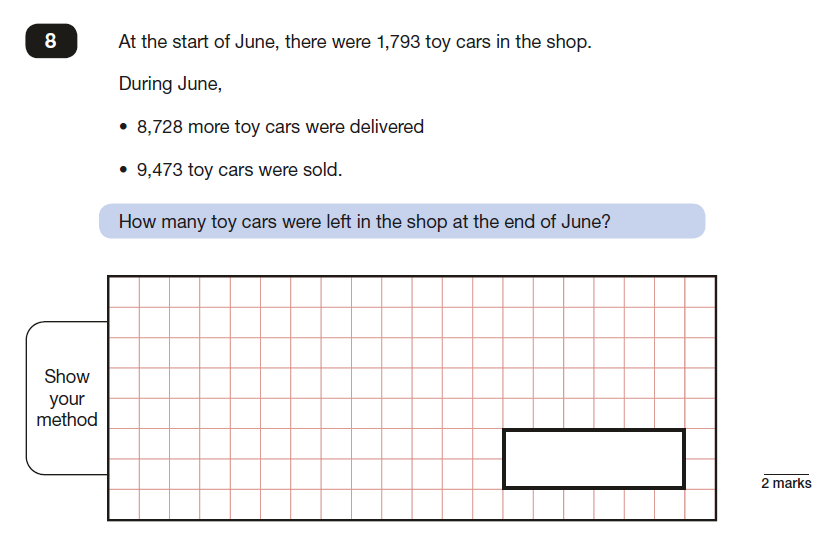 2017 KS2 Paper 2: Reasoning
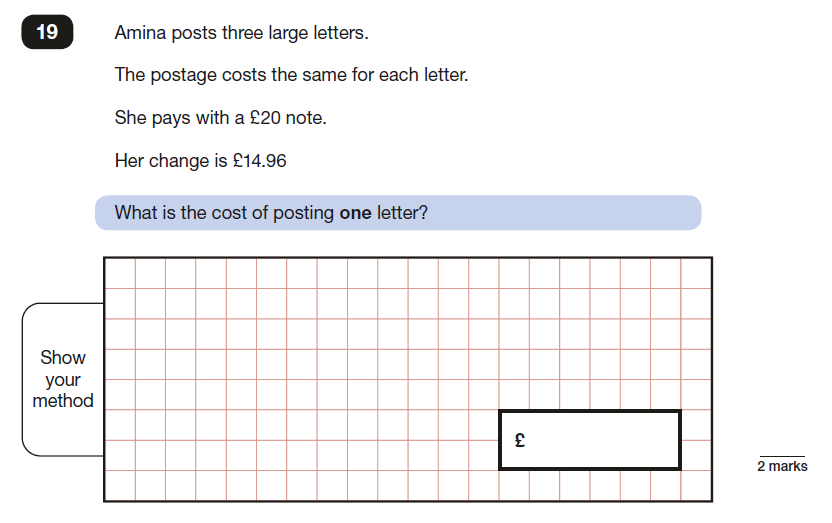 2017 KS2 Paper 2: Reasoning
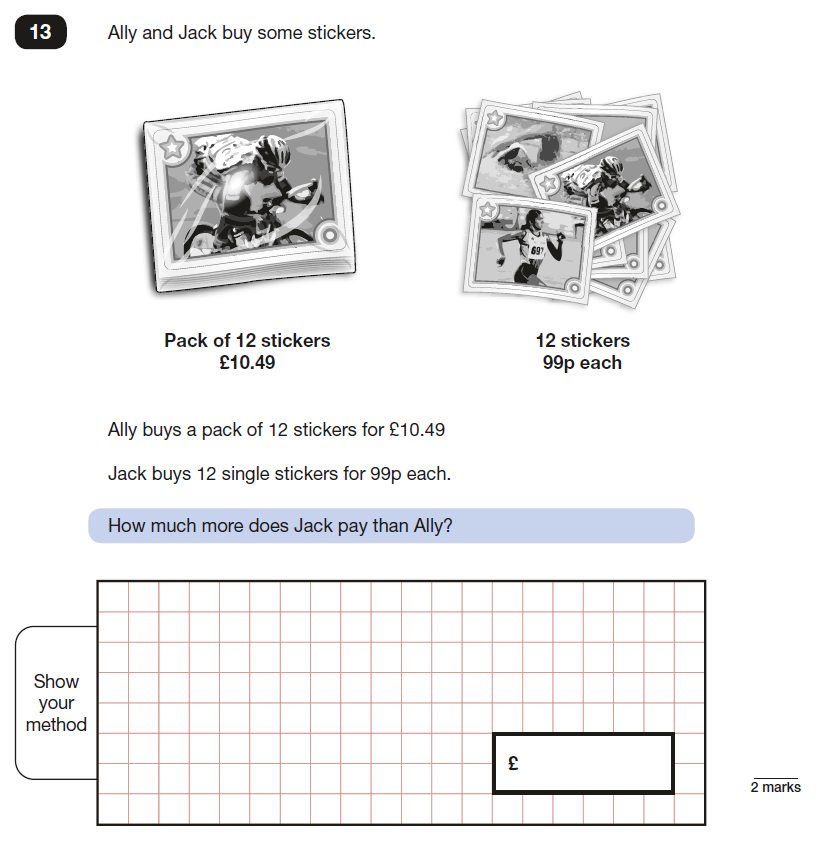 2017 KS2 Paper 2: Reasoning
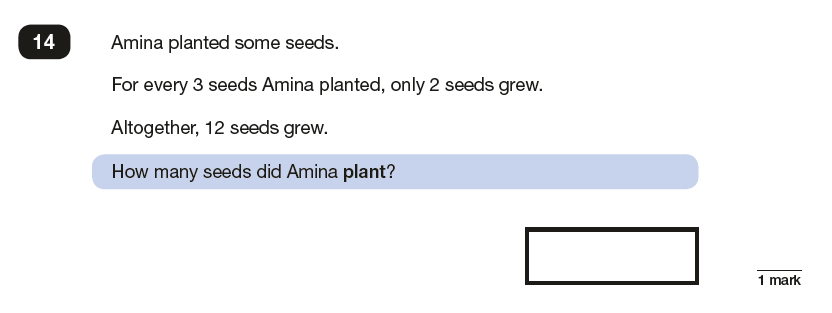 2017 KS2 Paper 2: Reasoning
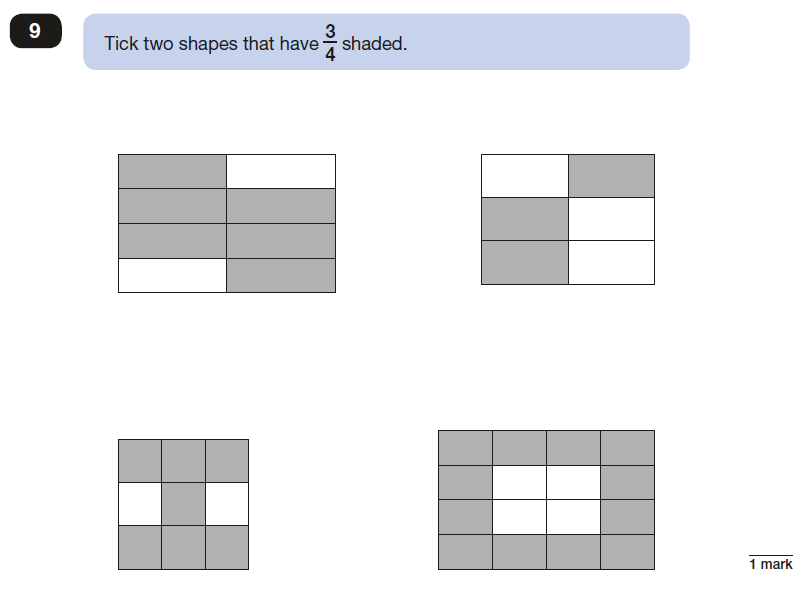 2017 KS2 Paper 2: Reasoning
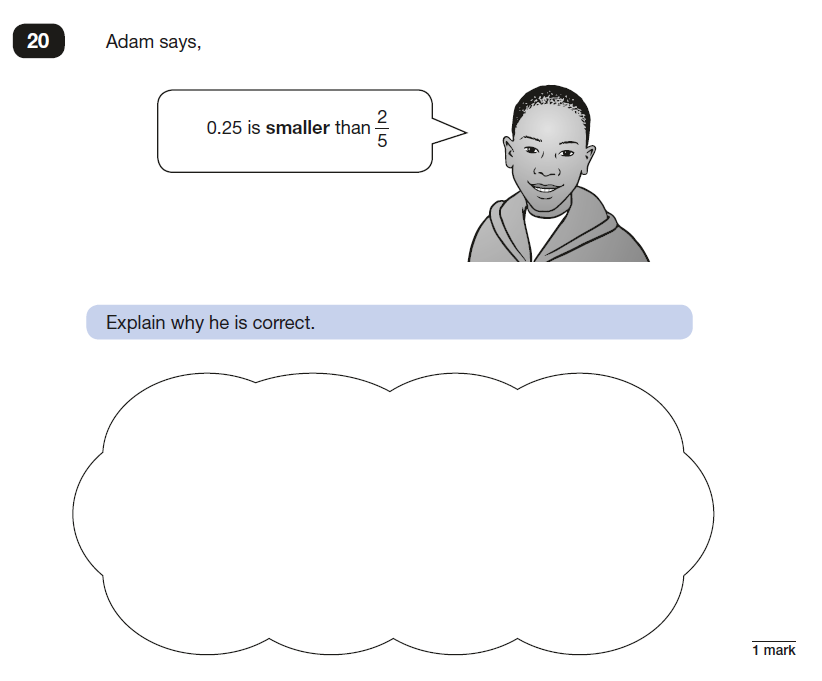 2017 KS2 Paper 2: Reasoning
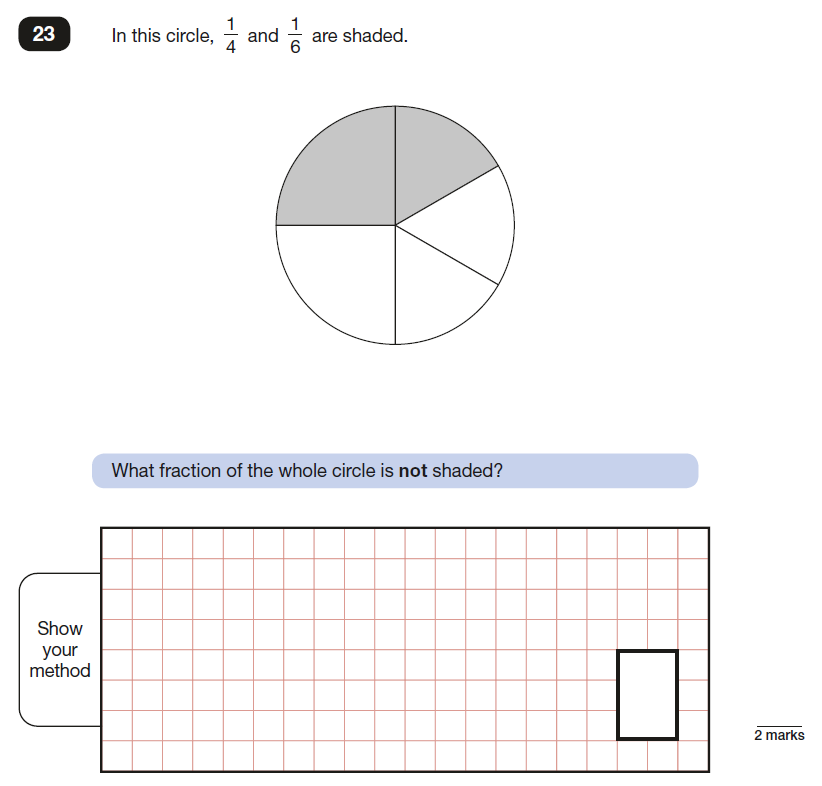 2017 KS2 Paper 2: Reasoning
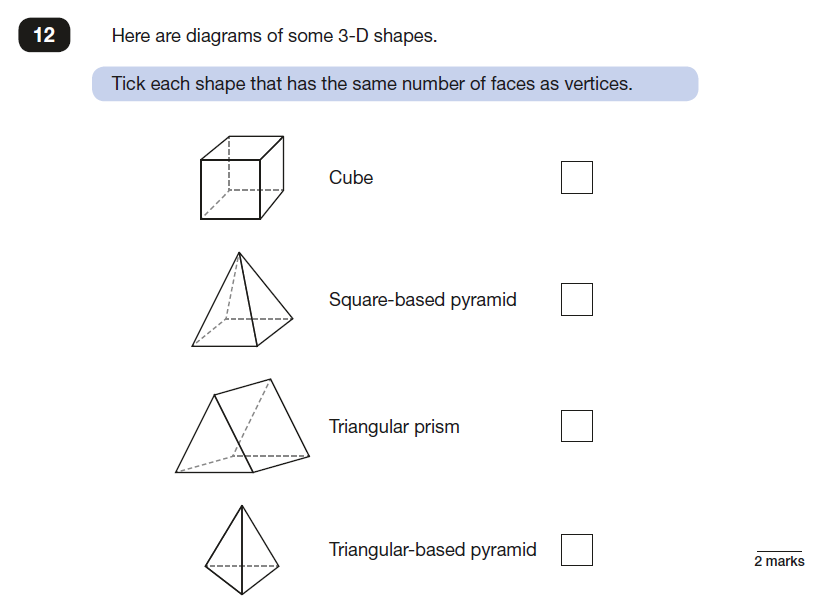 2017 KS2 Paper 2: Reasoning
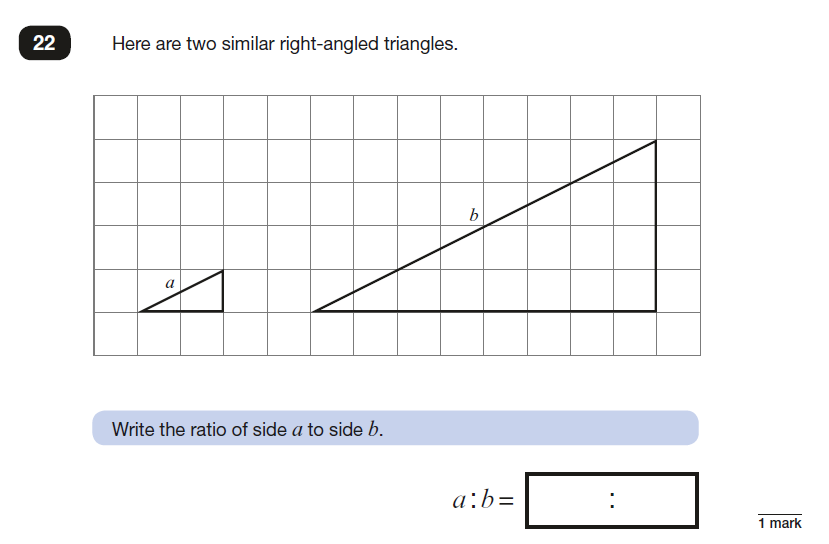 2017 KS2 Paper 2: Reasoning
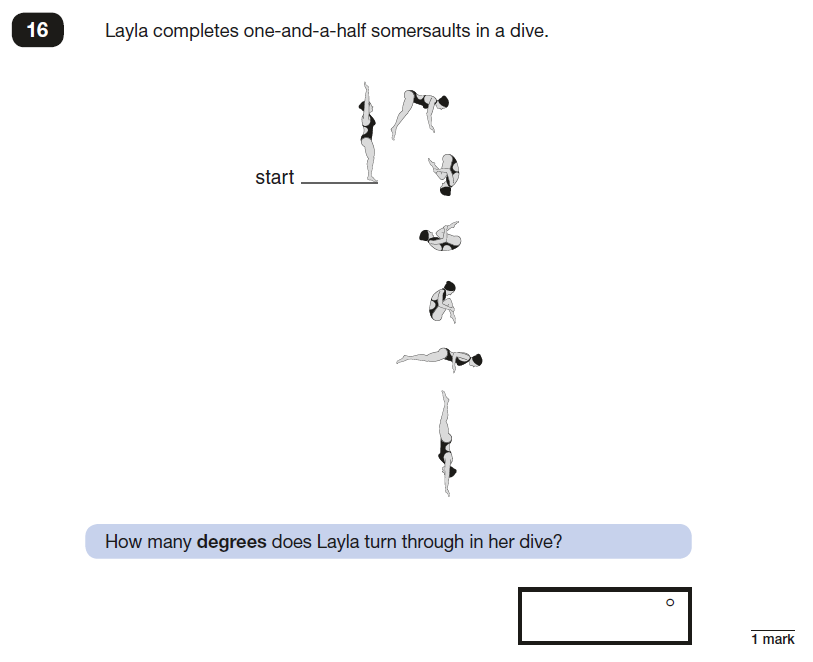 2017 KS2 Paper 2: Reasoning
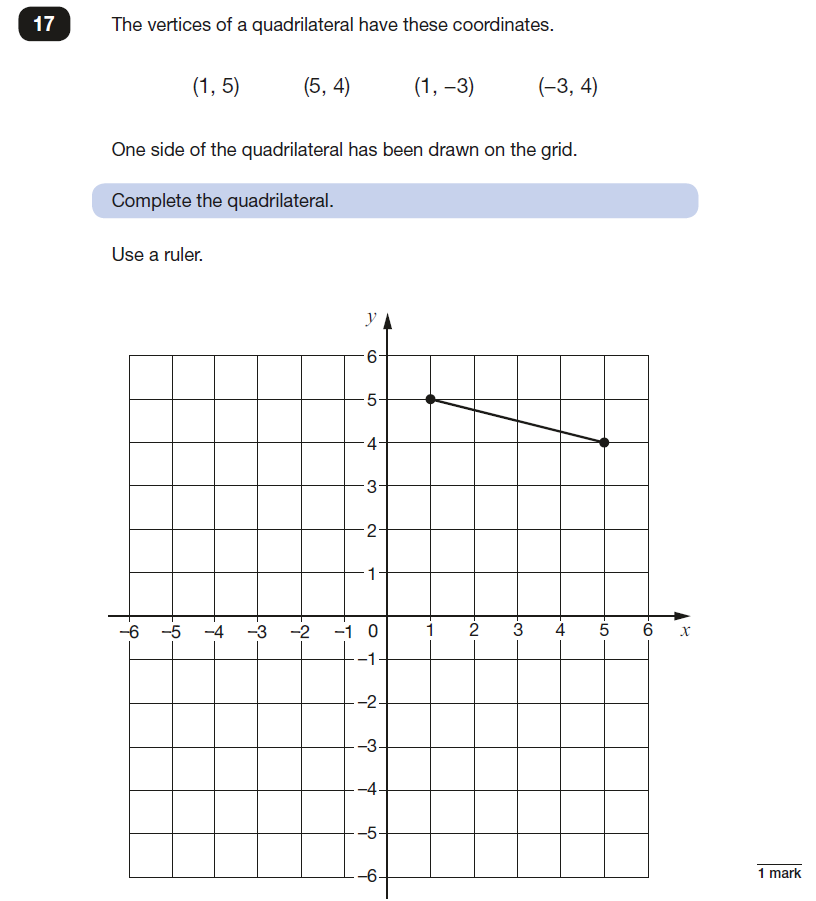 2017 KS2 Paper 3: Reasoning
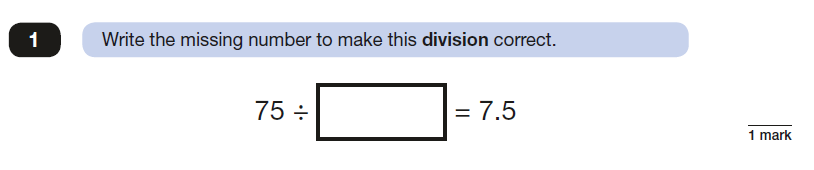 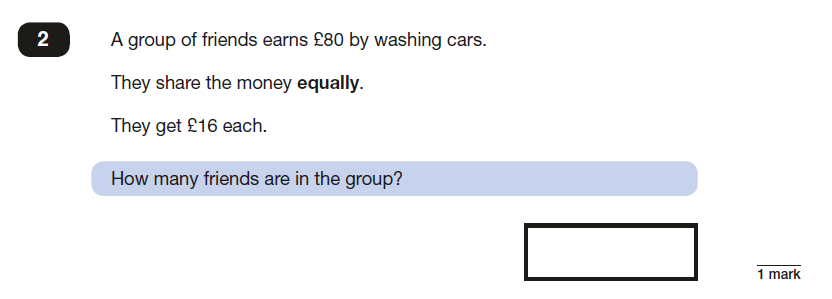 2017 KS2 Paper 3: Reasoning
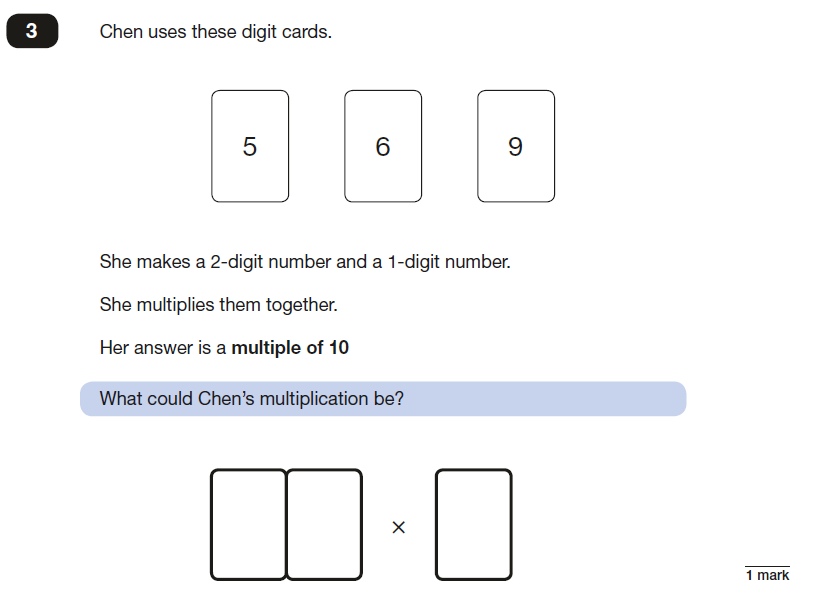 2017 KS2 Paper 3: Reasoning
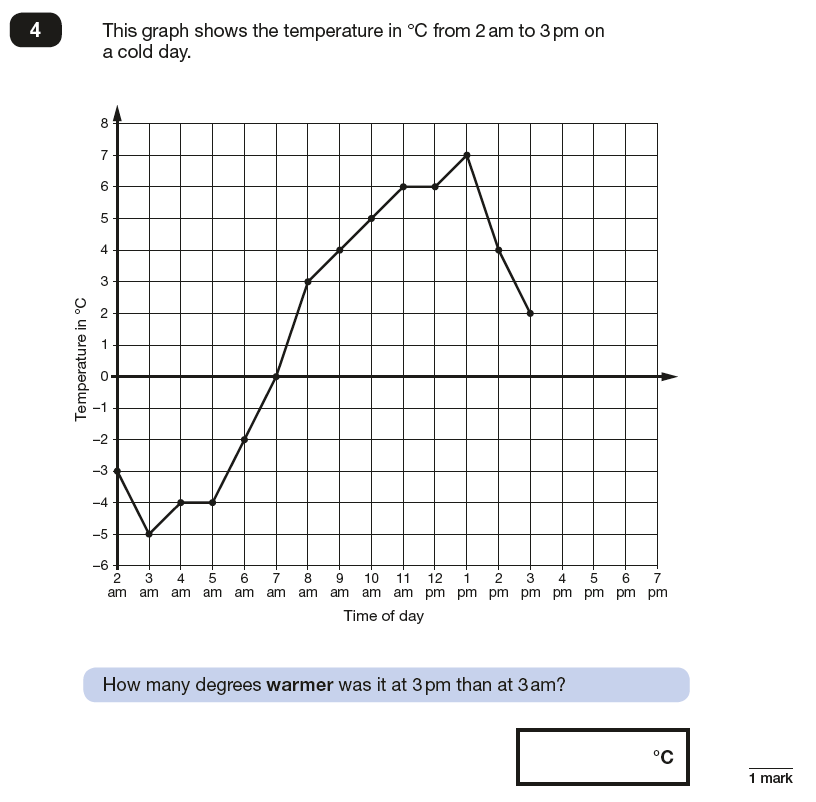 2017 KS2 Paper 3: Reasoning
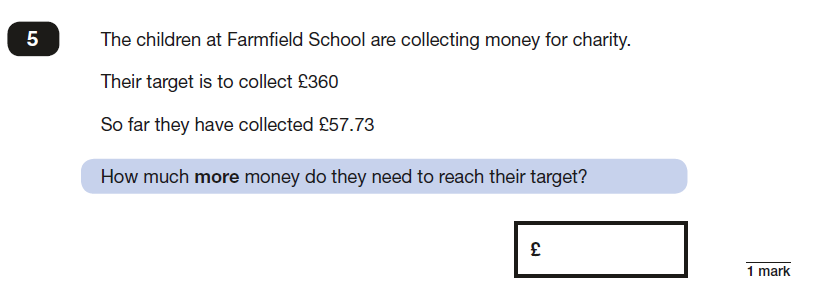 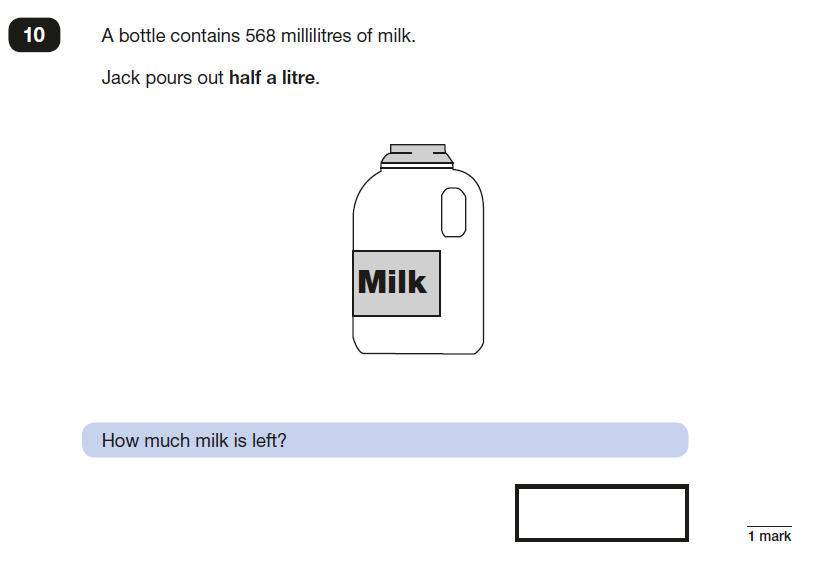 2017 KS2 Paper 3: Reasoning
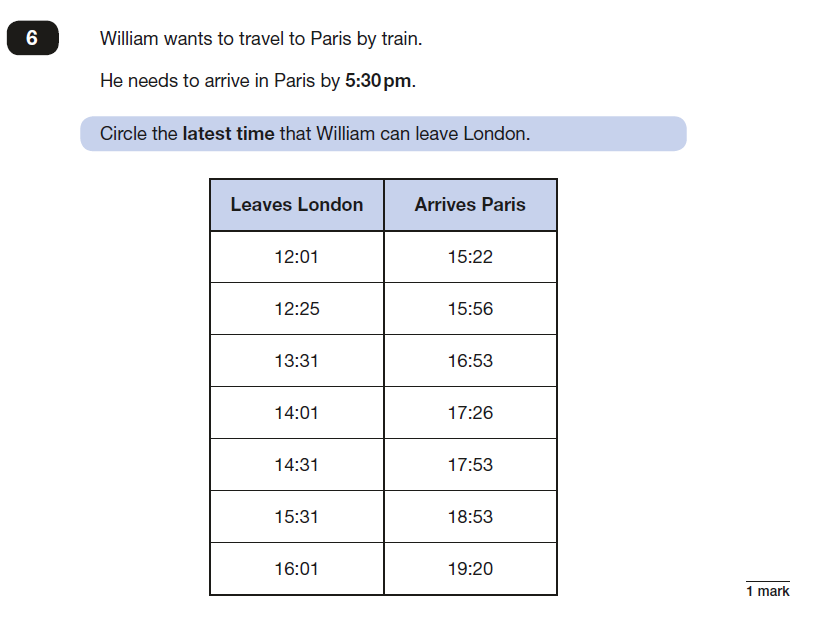 2017 KS2 Paper 3: Reasoning
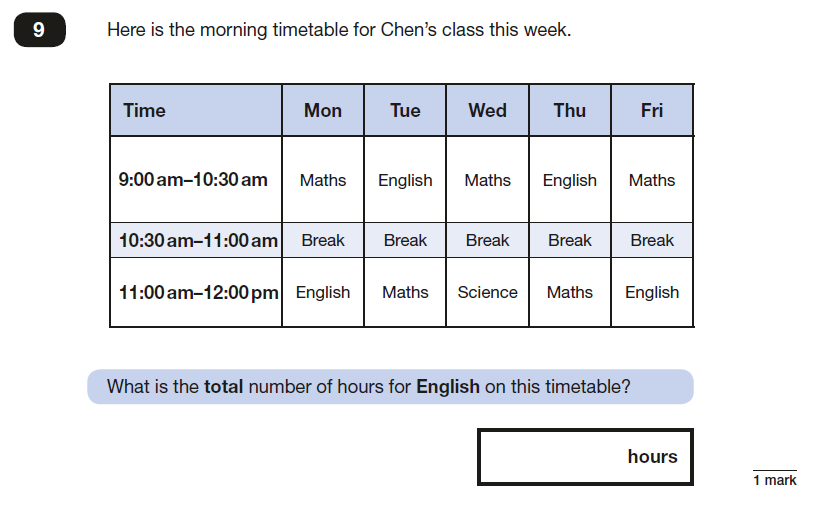 2017 KS2 Paper 3: Reasoning
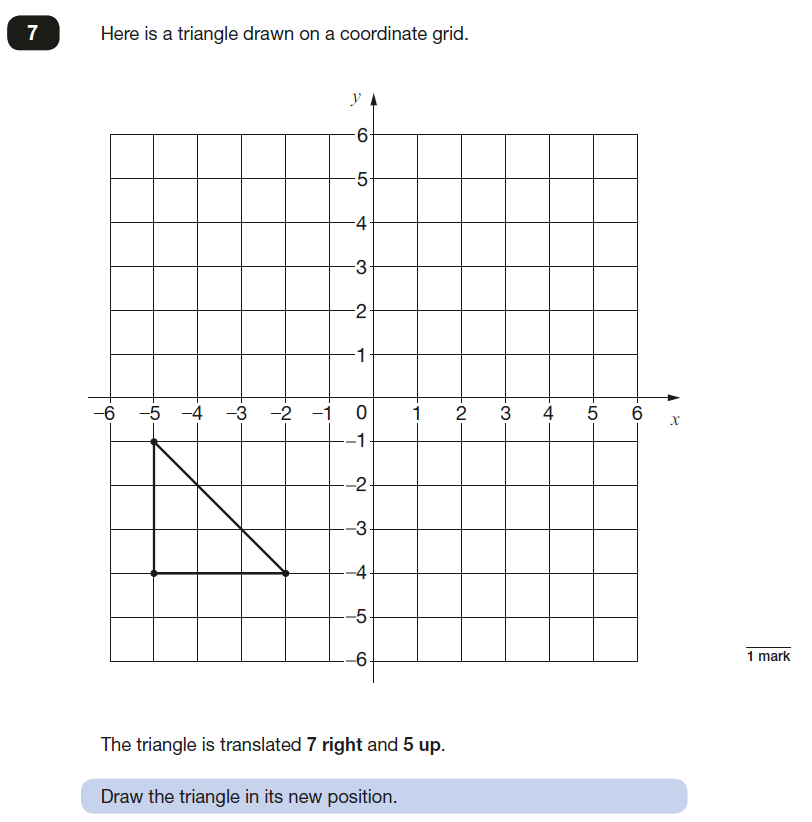 2017 KS2 Paper 3: Reasoning
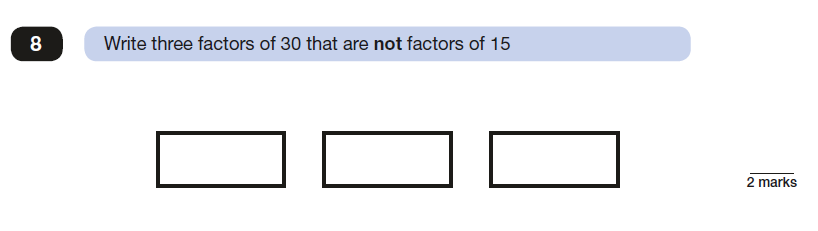 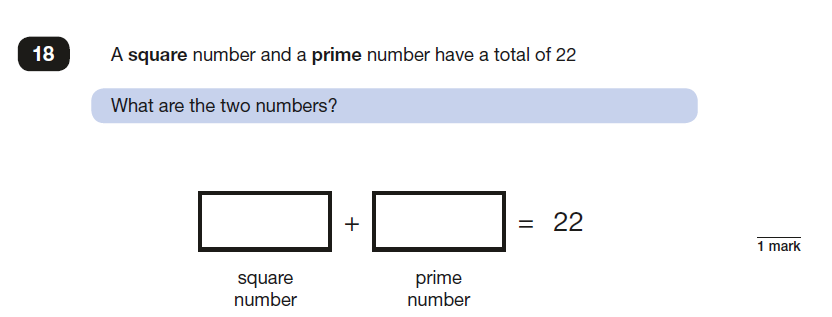 2017 KS2 Paper 3: Reasoning
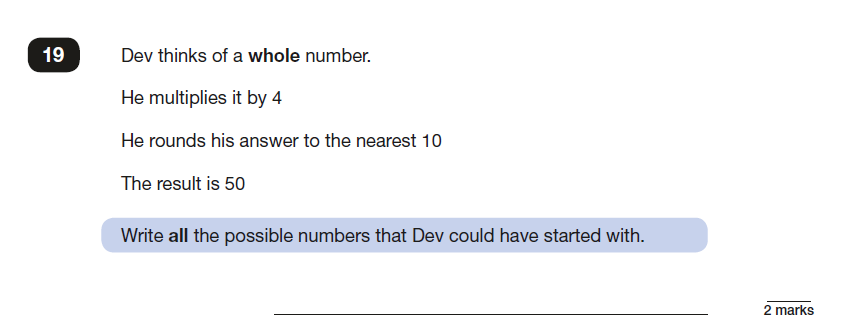 2017 KS2 Paper 3: Reasoning
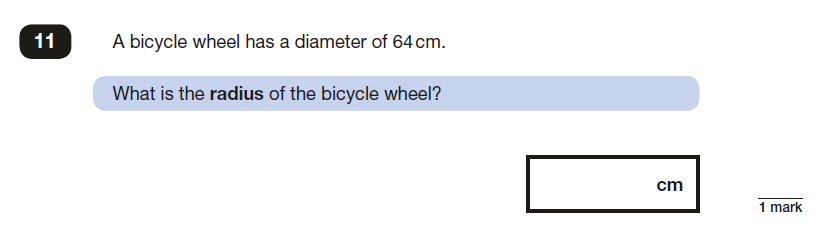 2017 KS2 Paper 3: Reasoning
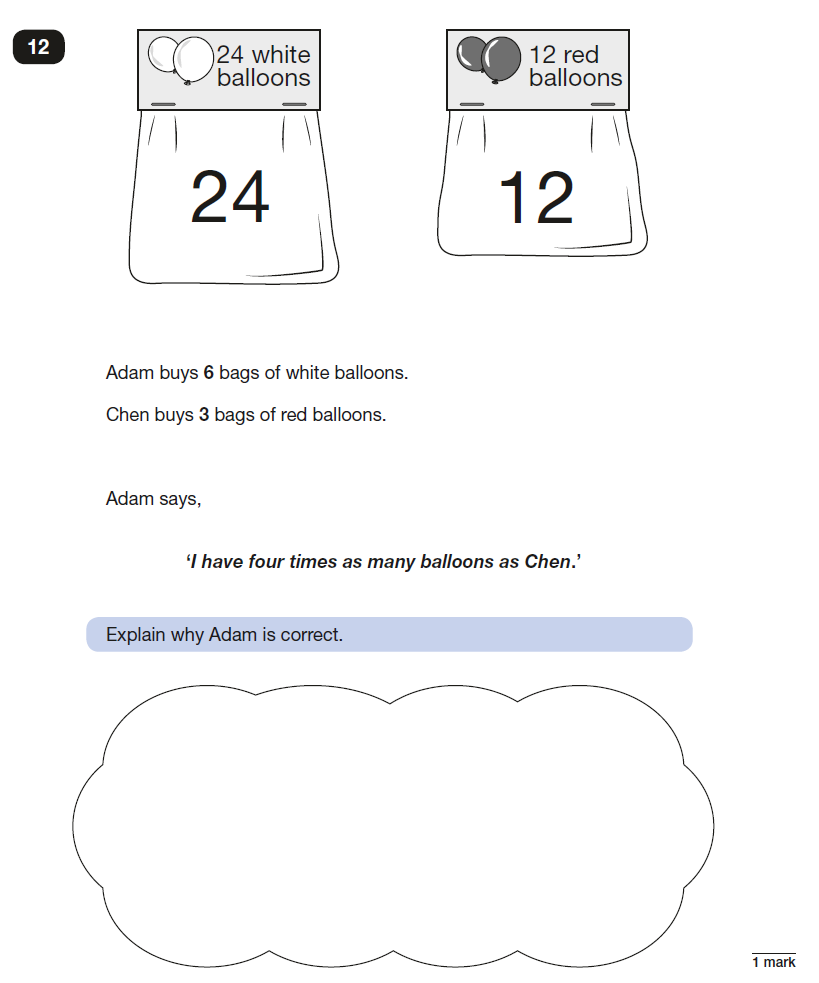 2017 KS2 Paper 3: Reasoning
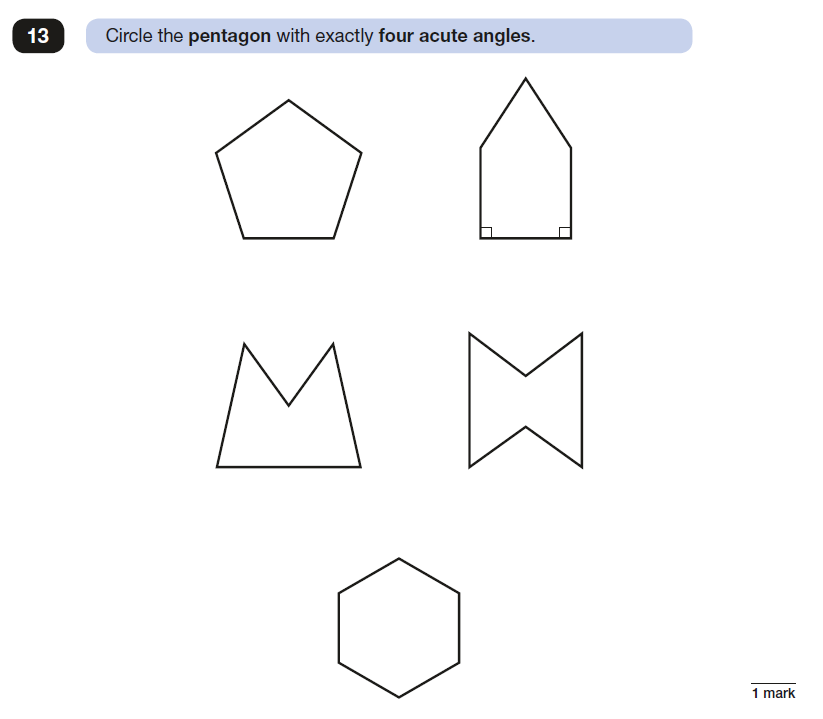 2017 KS2 Paper 3: Reasoning
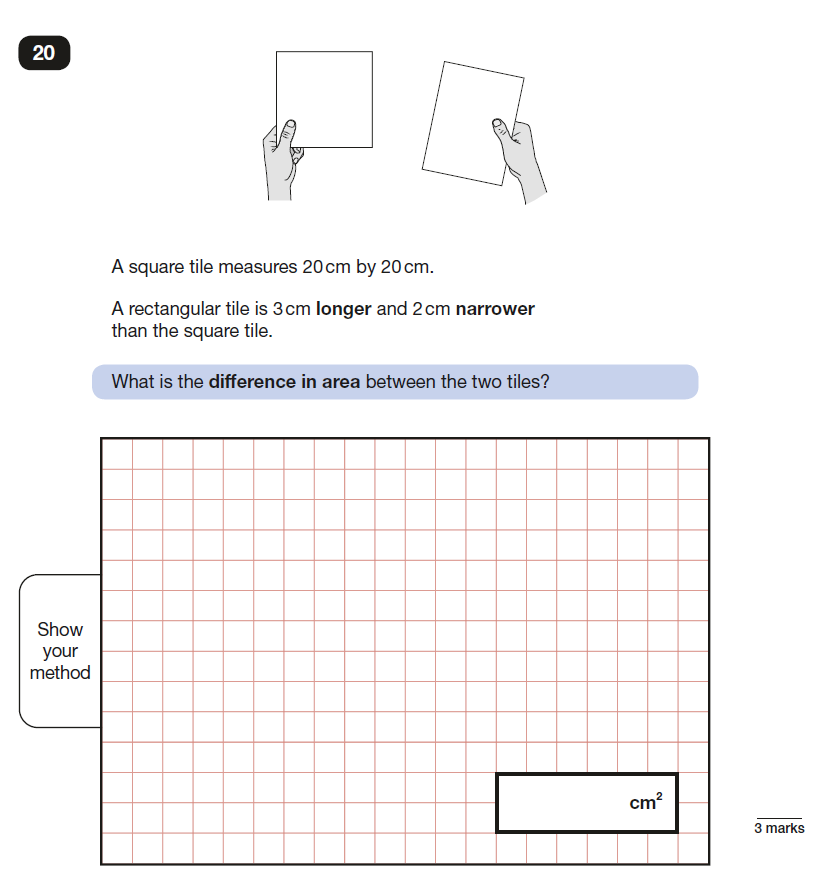 2017 KS2 Paper 3: Reasoning
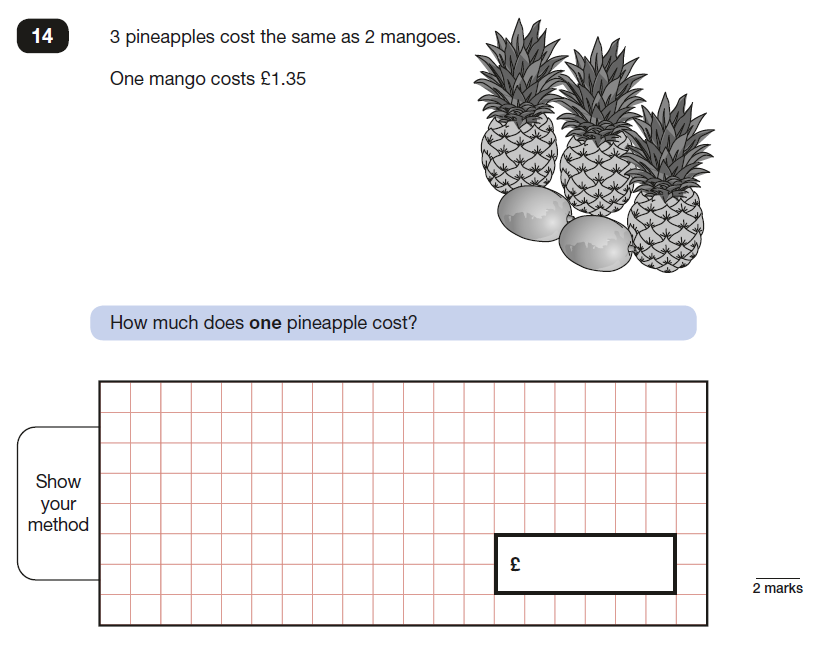 2017 KS2 Paper 3: Reasoning
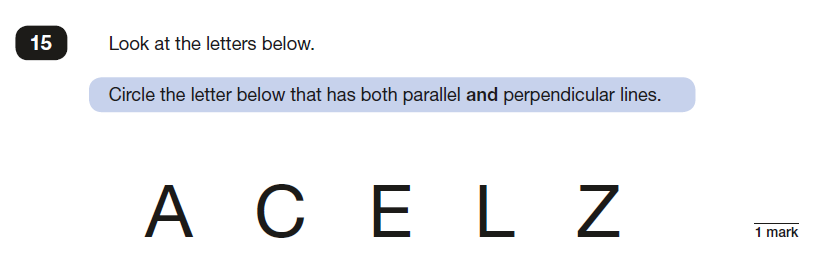 2017 KS2 Paper 3: Reasoning
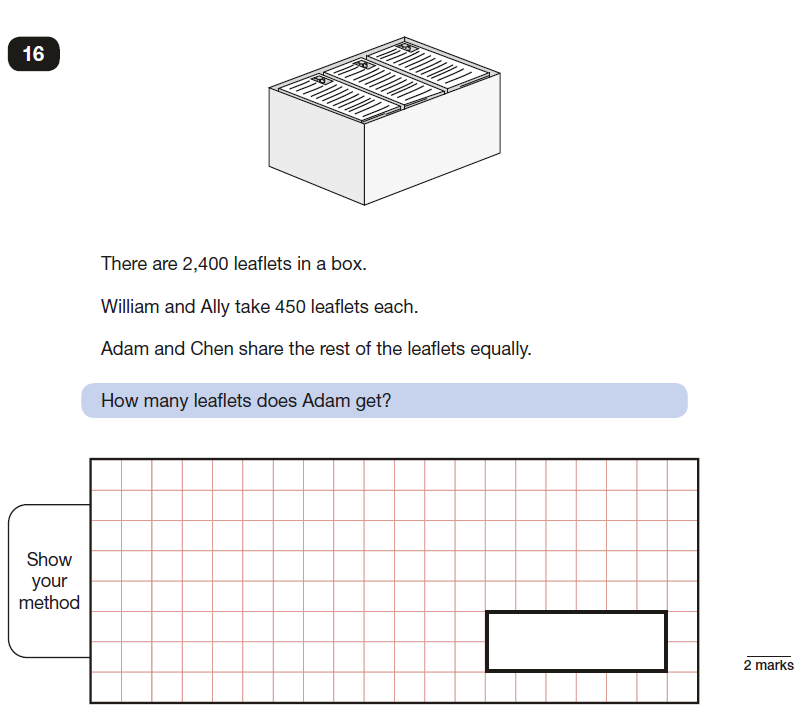 2017 KS2 Paper 3: Reasoning
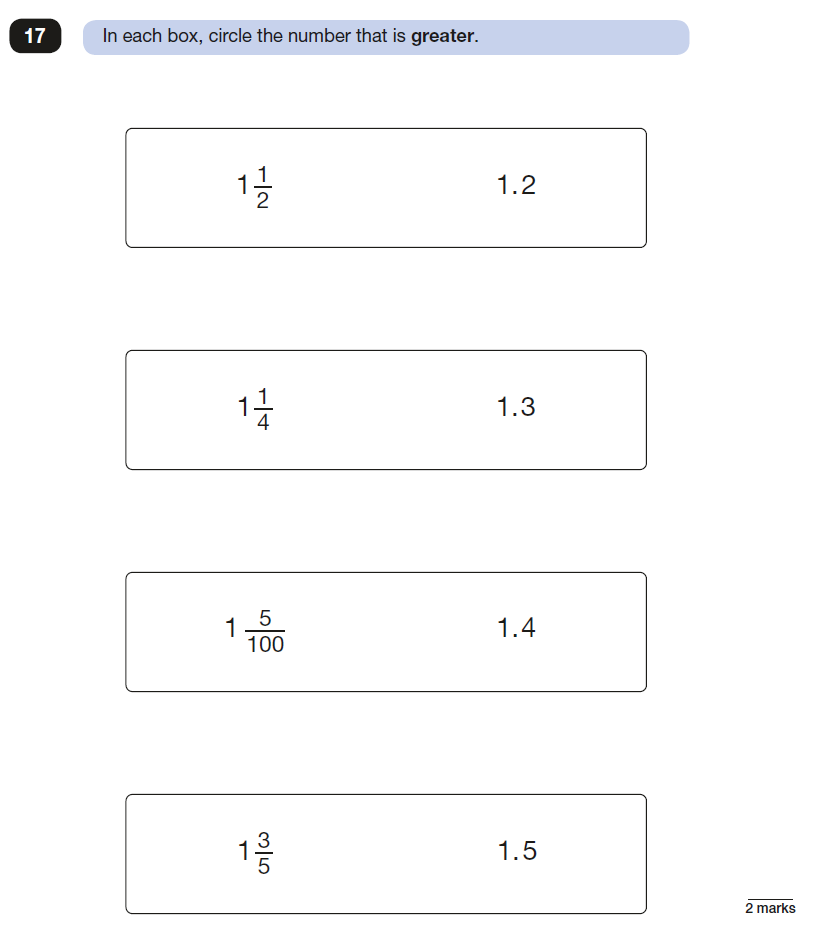 2017 KS2 Paper 3: Reasoning
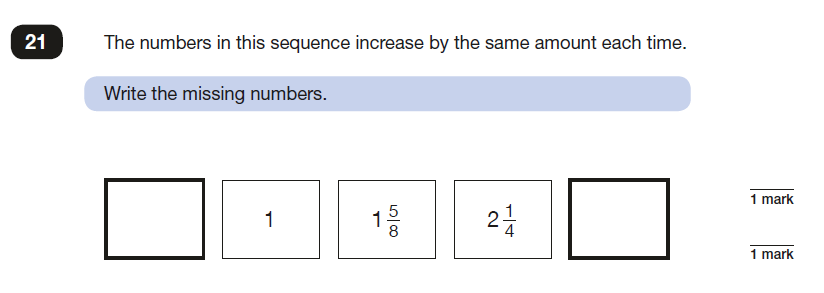 2017 KS2 Paper 3: Reasoning
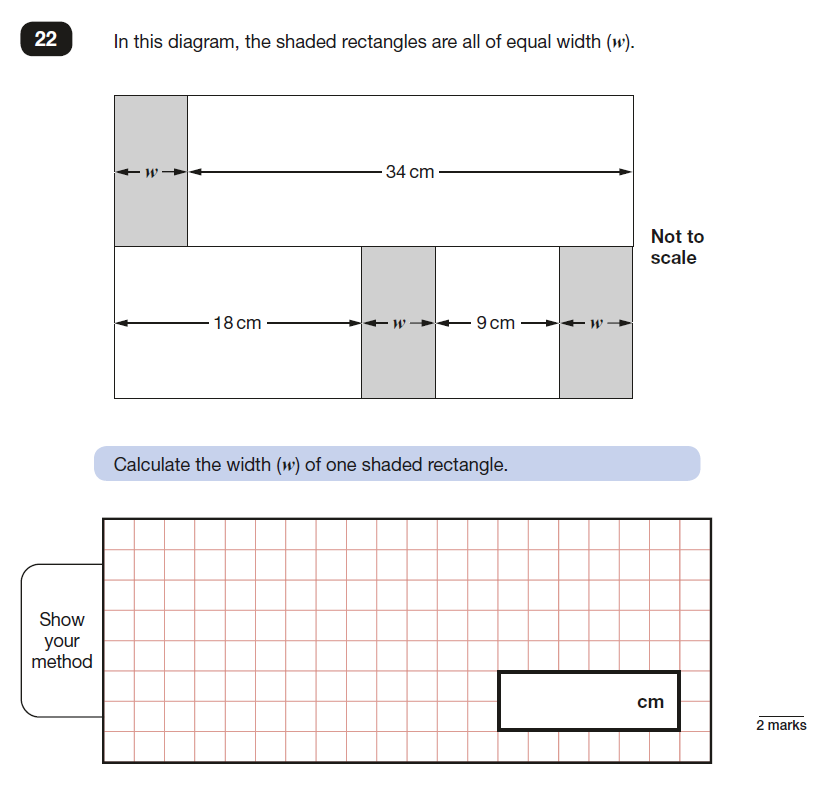 2017 KS2 Paper 3: Reasoning
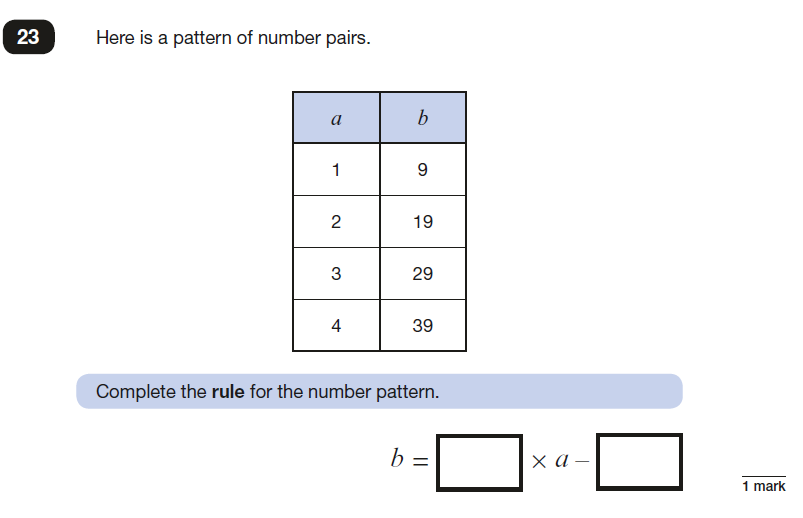 2017 KS2 Paper 3: Reasoning
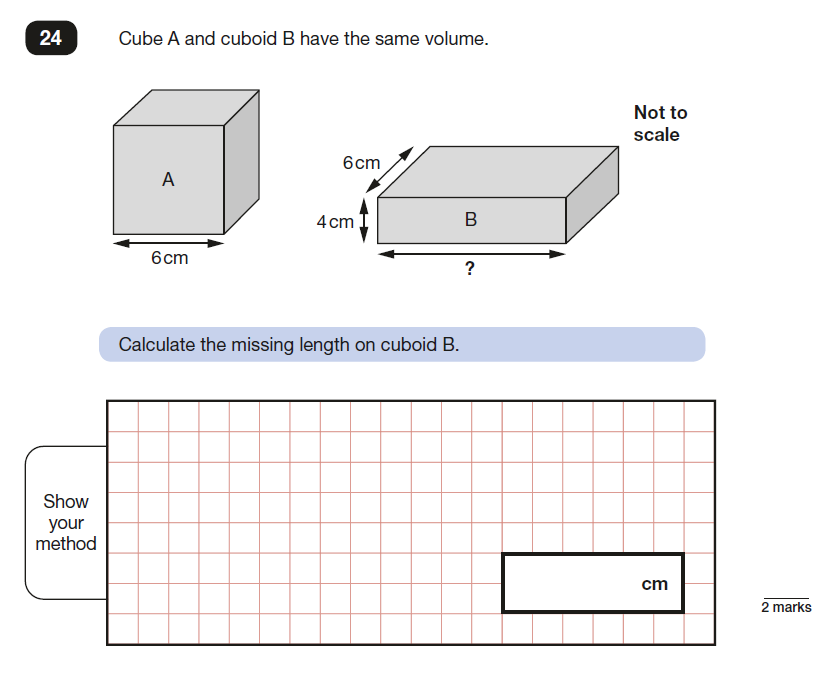